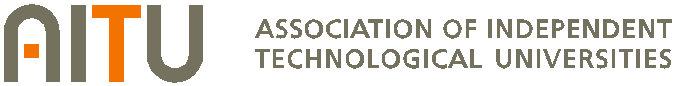 New Department Chair Workshop
Wednesday, February 6, 2019
Houston, Texas - Hyatt Regency Houston
Welcome, Introductions and Overview of the AITU
Christophe Pierre, Provost and Vice President for Academic Affairs, 
Stevens Institute of Technology

2019-02-06 Workshop Welcome draft v4.pptx
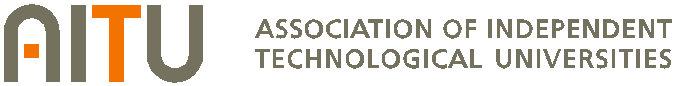 New Department Chairs Workshop, February 6, 2019
2
The Culture of an AITU School
Maria Vaz, Provost, Lawrence Technological University
Professional Degrees 
Outward-looking perspective…Admissions, Advisory Boards, Corporate Relations, Alumni, Fundraising, etc.
Responsibility 
Maria AITU Department Chairs Worshop - 2019 Maria.pptx
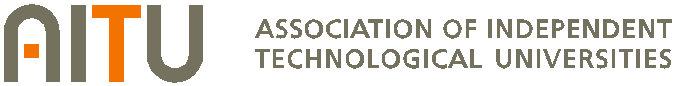 New Department Chairs Workshop, February 6, 2019
3
Your Old Role vs. Your New Role
Bruce Bursten, Professor of Chemistry, former provost, Worcester Polytechnic Institute
AITU_workshop_0219_BEB.pptx
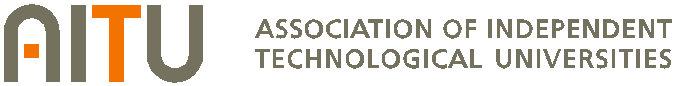 New Department Chairs Workshop, February 6, 2019
4
The Difference Between Management and Leadership—and Why Both are Essential
Anne Houtman, Provost and Vice President for Academic Affairs, Rose-Hulman Institute of Technology
Getting the day-to-day done
Where are we headed and how will we get there?
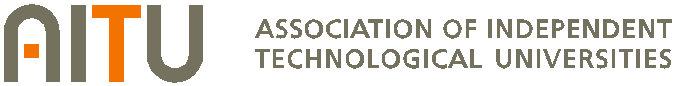 New Department Chairs Workshop, February 6, 2019
5
Coffee Break (Arboretum V room)
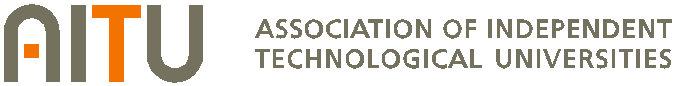 New Department Chairs Workshop, February 6, 2019
6
Revenue Generation and Management
All Provosts/VPs
How Budgets work
Enrollments in current offerings
New programs
Research
The focus on the private sector
Performance evaluations of staff
New Department Chairs Workshop, February 6, 2019
7
Taking Care of You
All Provosts/VPs
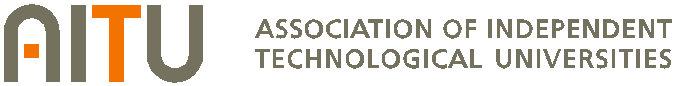 New Department Chairs Workshop, February 6, 2019
8
Lunch (Regency Room)
Tables are reserved for the AITU group to eat together
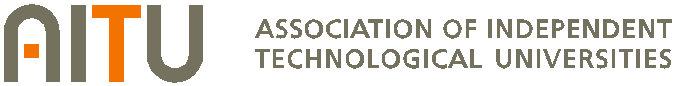 New Department Chairs Workshop, February 6, 2019
9
Difficult Conversations(Arboretum V room)
Chris Licata
Vice Provost, Academic Affairs, Rochester Institute of Technology


Difficult Conversations 2019.pptx
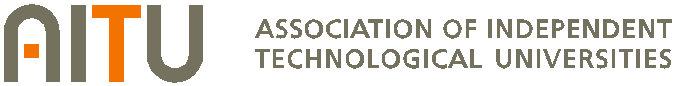 New Department Chairs Workshop, February 6, 2019
10
Case Studies
Chris Licata, Christophe Pierre
Coffee Break
Regency Foyer
And then more…
Case Studies
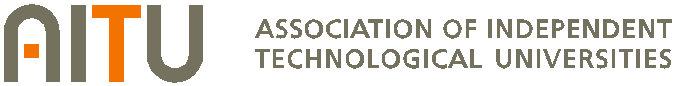 New Department Chairs Workshop, February 6, 2019
11
General Discussion/Feedback
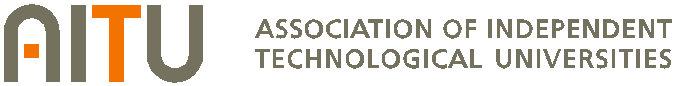 New Department Chairs Workshop, February 6, 2019
12
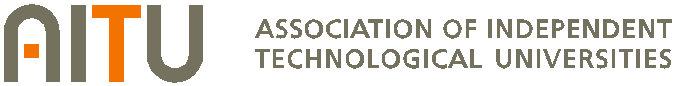 Thank You!
New Department Chairs Workshop, February 6, 2019
13